ΘΕΩΡΗΤΙΚΕΣ ΠΡΟΣΕΓΓΙΣΕΙΣ ΓΙΑ ΤΗ ΜΕΛΕΤΗ ΤΗΣ ΚΟΙΝΟΤΗΤΑΣ
1
ΣΤΟΙΧΕΙΑ ΟΡΙΣΜΟΥ ΤΗΣ ΚΟΙΝΟΤΗΤΑΣ
Αν ρωτούσαμε ένα μέσο άνθρωπο να μας αποδώσει τον ορισμό της κοινότητας θα διαπιστώναμε τη παράθεση πολλαπλών σημασιολογικών συγκεχυμένων ορισμών και μια πληθώρα καταστάσεων που μπορεί να έχουν συνδεθεί με τον ορισμό αυτό.
Από επιστημονική πλευρά της έχουν αποδοθεί πολύπλοκοι αλλά και απλούστεροι ορισμοί, καθένας τους από διαφορετική προσέγγιση με μόνο κοινό σημείο συμβολής η αναφορά ορισμένων μορφών επικοινωνίας μεταξύ του πληθυσμού της.
Ο Hillery (αναφερόμενος από τον Σταθόπουλο, 2005), ειδικευμένος στη μελέτη της κοινότητας, εκτιμά ότι υπάρχουν ενενήντα τέσσερις ορισμοί της κοινότητας.
2
ΣΤΟΙΧΕΙΑ ΟΡΙΣΜΟΥ ΤΗΣ ΚΟΙΝΟΤΗΤΑΣ
Από αυστηρά σημασιολογική άποψη σύμφωνα με τον Μπαμπινιώτη (2006) κοινότητα χαρακτηρίζεται ένα σύνολο προσώπων που ενώνονται μεταξύ τους με κοινά στοιχεία (πχ. γλώσσα, θρησκεία, καταγωγή, χρώμα, κ.α.), αξίες καθώς και η κατώτατη βαθμίδα διοικητικής διαίρεσης του κράτους σε επίπεδο τοπικής αυτοδιοίκησης.
Ένας από τους πιο απλούς κοινωνιολογικούς ορισμούς της (Bulmer, αναφερόμενος από τον Σταθόπουλο, 2005) αναφέρεται σε μια ορισμένη γεωγραφική περιοχή στην οποία κατοικούν ένα σύνολο ατόμων.
Μια μικρή γειτονιά, μια συνοικία, μια πολιτεία ή και μια ομάδα κρατών μπορεί να αποτελούν τη γεωγραφική αυτή περιοχή.
Αυτό λοιπόν δεν αποκλείει να υπάρχουν κοινότητες μέσα σε μεγαλύτερες κοινότητες.
Το άκουσμα βέβαια της λέξης κοινότητα μας παραπέμπει συνήθως σε μικρές αυστηρά ορισμένες γεωγραφικές περιοχές και αυτό γιατί κοινωνιολογικά τουλάχιστον για πληθυσμούς μεγαλύτερους των 100.000 δύσκολα χρησιμοποιούμε τον όρο κοινότητα.
3
ΣΤΟΙΧΕΙΑ ΟΡΙΣΜΟΥ ΤΗΣ ΚΟΙΝΟΤΗΤΑΣ
Από τη πλευρά της φιλοσοφικής επιστήμης (σύμφωνα με άρθρο του Φιλήμονα Παιονίδη, 2000) κοινότητα θεωρείται οποιαδήποτε ομάδα ατόμων ανεξαρτήτως μεγέθους εμπεριέχει τα ακόλουθα γνωρίσματα:
Όταν κάθε μέλος της θεωρεί τον εαυτό του αναπόσπαστο κομμάτι της ομάδας. Αυτό σημαίνει ότι τα μέλη αναγνωρίζουν και αποδέχονται την ύπαρξη ενός ή περισσοτέρων κοινών στοιχείων μεταξύ τους που τα καταστεί ξεχωριτά από τα υπόλοιπα μη μέλη.
Όταν κάθε μέλος της χαρακτηρίζει την ομάδα που ανήκει ως μια συλλογική ύπαρξη με διάρκεια, σαφείς και καθορισμένες αξίες και διακριτή φύση και προσπαθεί συνεχώς για τη προστασία των χαρακτηριστικών αυτών.
Όταν κάθε μέλος κατανοεί και αποδέχεται τη διασύνδεσή του με τα κοινά συμφέροντα, τις αξίες και τους στόχους της κοινότητας, χωρίς απαραίτητα αυτό να υπερκαλύπτει τα δικά του συμφέροντα ή να εναρμονίζει πλήρως με το συλλογικό αγαθό της κοινότητας.
4
ΣΤΟΙΧΕΙΑ ΟΡΙΣΜΟΥ ΤΗΣ ΚΟΙΝΟΤΗΤΑΣ
Όταν κάθε άτομο θεωρεί τη πορεία της κοινότητας ως αδιάρρηκτο κομμάτι της ζωής του, δηλαδή όταν οι επιτυχίες και οι αποτυχίες της προκαλούν συναισθήματα χαράς και λύπης αντίστοιχα.
Όταν κάθε μέλος μόνο του ή συλλογικά δρα με κριτήριο το συνολικό συμφέρον της κοινότητας, χωρίς αυτό όπως προαναφέρθηκε να επισκιάζει το προσωπικό του όφελος και συμφέρον.
5
ΣΤΟΙΧΕΙΑ ΟΡΙΣΜΟΥ ΤΗΣ ΚΟΙΝΟΤΗΤΑΣ
Η κοινότητα σύμφωνα με τον Orr (1942, αναφερόμενος από τον Σταθόπουλο, 2005) αποκτά κάποια βασικά χαρακτηριστικά κατά την ανάλυσή της:
Η κοινότητα ως τοποθεσία.
Τη διάσταση της κοινότητας και τα δημογραφικά της χαρακτηριστικά.
Οι κοινωνικές δραστηριότητες των κατοίκων της.
Οι συναισθηματικές διακυμάνσεις των ατόμων που ζουν στη κοινότητα αλλά και πως αισθάνονται γι αυτή.
6
ΣΤΟΙΧΕΙΑ ΟΡΙΣΜΟΥ ΤΗΣ ΚΟΙΝΟΤΗΤΑΣ
Βέβαια στη σύγχρονη εποχή επικρατεί μια ακόμη μεγαλύτερη σύγχυση σε σχέση με ότι πραγματεύεται ο ορισμός της κοινότητας.
Η ανάπτυξη των τηλεπικοινωνιών, των μέσων μαζικής συγκοινωνίας και των αυτοκινήτων έχει περιορίσει αν όχι εξαλείψει τον παράγοντα της γεωγραφικής περιοχής.
Πολλές κοινότητες μπορούν να δημιουργηθούν ανά τον κόσμο χωρίς να παρεμβαίνει ο γεωγραφικός περιορισμός και οι σταθερές κοινωνικές δομές της κοινότητας σε τοπικό ή εθνικό επίπεδο.
Έτσι μια κοινότητα σε αστικό επίπεδο μπορεί να παρουσιάζει διάφορες ακι διαφορετικές πρακτικές ανάλυσης και μελέτης σε γεωγραφικό και επικοινωνιακό επίπεδο μεταξύ των ατόμων.
7
ΣΤΟΙΧΕΙΑ ΟΡΙΣΜΟΥ ΤΗΣ ΚΟΙΝΟΤΗΤΑΣ
Στοιχεία της έννοιας της κοινότητας εντοπίζονται σήμερα, μέσα από τη περιγραφή σύνθετων κοινωνικοπολιτισμικών σχηματισμών οι οποίοι έχουν δημιουργηθεί στα πλαίσια ενός περιβάλλοντος κοινωνικής και γεωγραφικής κινητικότητας.
Οι κοινότητες αυτές εντοπίζονται διάσπαρτες μέσα στο σύνολο μιας κοινωνίας και οι οποίες έχουν δημιουργηθεί από μεταναστευτικούς παράγοντες, από την υιοθέτηση διαφορετικής κουλτούρας από αυτή που υπερισχύει, από κρατικές παρεμβάσεις για την επίτευξη συγκεκριμένων θεραπευτικών κυρίως σκοπών, κοινότητες λατρείας και τις διαδικτυακές κοινότητες (Ζαϊμάκης, 2002).
Συνοψίζοντας, η σύσταση των κοινοτήτων απορρέει από την ανάγκη των ατόμων να αναπτύξουν το αίσθημα του ανήκειν μέσα από ένα σχηματισμό με κοινά χαρακτηριστικά για τη διαμόρφωση της κοινοτικής συνείδησης και της συλλογικής ταυτότητας.
8
Η ΔΙΑΡΘΡΩΣΗ ΤΗΣ ΚΟΙΝΟΤΗΤΑΣ
Η μελέτη για τη διάρθρωση της κοινότητας αποτελεί σημαντικό στοιχείο για όποιον ασχολείται με τη κοινοτική εργασία και τη κοινωνική αλλαγή σε τοπικό επίπεδο (Σταθόπουλος, 2005).
Για την ολοκληρωμένη εικόνα μιας κοινότητας σκόπιμη είναι η αναφορά σε όσους διαμορφώνουν πολιτική μέσα στα πλαίσιά της (τοπική αρχή), όσους την εκτελούν (προσωπικό μιας κοινότητας - επαγγελματίες) και σε όσους την αποδέχονται (χρήστες υπηρεσιών).
Για το λόγο αυτό η διάρθρωση θα κατανεμηθεί σε δυο συνιστώσες: την κοινωνική και  την πολιτική.
9
Η ΔΙΑΡΘΡΩΣΗ ΤΗΣ ΚΟΙΝΟΤΗΤΑΣ
Η πολιτική διάρθρωση κατανέμεται στην ηγεσία της κοινότητας εκλεγμένη από τον λαό και στους ανεπίσημους κοινοτικούς ηγέτες.
Η διοικητική διάρθρωση αποτελεί την επίσημη ηγεσία μιας αστικής κοινότητας, η οποία καθιερώνεται από το νομικό σύστημα της Ελλάδας και εκλέγεται από τους δημότες της εκάστοτε αστικής κοινότητας με τη μορφή δημοτικών εκλογών.
Αυτή η διαδικασία επαναλαμβάνεται κάθε τέσσερα χρόνια. Αποτέλεσμα αυτής είναι η εκλογή ατόμων που θα μπορέσουν να ηγηθούν της κοινότητας. Αυτά τα άτομα θα πρέπει να κατέχουν τρία βασικά χαρακτηριστικά:
Ισχύ
Δύναμη
Εξουσία
10
Η ΔΙΑΡΘΡΩΣΗ ΤΗΣ ΚΟΙΝΟΤΗΤΑΣ
Η ισχύς σύμφωνα με τον Wax (αναφερόμενος από τον Σταθόπουλο, 2005) αναφέρεται στον έλεγχο μιας πηγής ή πηγών που είναι σημαντικές για τη λειτουργία ή την επιβίωση ενός ατόμου ή ενός οργανισμού.
Η ισχύς αυτή είναι απαραίτητη και δίνεται, μέσω της ανωτέρω διαδικασίας από τους δημότες, στα άτομα που θα ασκήσουν διοίκηση.
Η δύναμη αποτελεί την ικανότητα κάποιου να μπορεί να ασκεί επιρροή σε άλλα άτομα με ή χωρίς τη συναίνεσή τους (McKee, αναφερόμενος από τον Σταθόπουλο, 2005).
Η δύναμη παραχωρείται στους εκλεγμένους πολίτες του δήμου από το εκλογικό σώμα και χρησιμοποιείται για την εφαρμογή της διοικητικής πολιτικής.
Όλα αυτά βρίσκονται υπό την αιγίδα της πολιτικής εξουσίας, που αποκτούν οι αιρετοί και οι διορισμένοι του δήμου, από το εκάστοτε νομικό πλαίσιο.
11
Η ΔΙΑΡΘΡΩΣΗ ΤΗΣ ΚΟΙΝΟΤΗΤΑΣ
Βέβαια εκτός από τα εκλεγόμενα πρόσωπα που ασκούν νόμιμα πολιτική εξουσία στο δήμο έπειτα από την εκλογική τους νίκη, υπάρχουν και οι ανεπίσημοι κοινοτικοί ηγέτες όπου ασκούν πολιτική και πίεση με στόχο την επιρροή των οργάνων λήψης αποφάσεων.
Η συμμετοχή των μη εκλεγμένων ηγετών είναι απαραίτητη στην επίλυση κοινωνικών προβλημάτων βέβαια δεν είναι πάντα ξεκάθαροι οι λόγοι που επιθυμείται η διαμόρφωση της πολιτικής από τη πλευρά τους καθώς μπορεί να είναι είτε για την εκπλήρωση συμφερόντων τους είτε για συνολικό κοινωνικό όφελος.
12
Η ΔΙΑΡΘΡΩΣΗ ΤΗΣ ΚΟΙΝΟΤΗΤΑΣ
Μελετώντας και γνωρίζοντας τη πολιτική διάρθρωση μιας κοινότητας μας βοηθά να κατανοήσουμε ποιοι αποφασίζουν, με ποιά κριτήρια και για ποια θέματα καθώς και σε ποιο βαθμό τα προγράμματα κοινοτικής ανάπτυξης που προωθούνται εξυπηρετούν τα συμφέροντα των μελών της κοινότητας.
Αντίθετα, η κοινωνική διάρθρωση από τη πλευρά της μας παρέχει σημαντικές πληροφορίες για τον πληθυσμό και τα χαρακτηριστικά του που αποτελούν την αστική κοινότητα.
Οι αξίες των μελών της κοινότητας, οι ανάγκες τους, ο τρόπος ζωής τους, τα ενδιαφέροντά τους και οι αποφάσεις που λαμβάνουν που διαμορφώνουν και καθορίζουν τη κοινοτική πολιτική της κοινότητας.
Η κοινωνική δύναμη του πληθυσμού δεν αποτελεί αποτέλεσμα τύχης και είναι άνισα κατανεμημένη. Ανάλογα με τη κοινωνική τάξη που ανήκουν πρέπει να διαμορφώνονται πολιτικές για την ανακατανομή των πόρων και την αναδιανομή της κοινωνικής και πολιτικής δύναμης μέσα στη κοινότητα για την ενίσχυση των ασθενέστερων κατοίκων.
13
Η ΔΙΑΡΘΡΩΣΗ ΤΗΣ ΚΟΙΝΟΤΗΤΑΣ
Η εκκλησία ήδη από τα παλαιά χρόνια συνέβαλλε στη διάρθρωση της κοινότητας ενώ αποτελεί ενεργό μέλος για τη χάραξη πολιτικής και λήψης αποφάσεων.
Αποτελεί έναν κοινωνικό θεσμό που μπορεί να επηρεάζει τις αντιλήψεις, τη στάση και τη κοινωνική συμπεριφορά ενός μέρους του πληθυσμού (Σταθόπουλος, 2005).
Μέσα από εκδηλώσεις που διοργανώνουν οι ενορίες μιας κοινότητας αποτελούν ενεργό δράση για τη κάλυψη των αναγκών μιας κοινότητας διδάσκοντας τη προσφορά και τη κοινωνική αλληλεγγύη.
14
Η ΔΙΑΡΘΡΩΣΗ ΤΗΣ ΚΟΙΝΟΤΗΤΑΣ
Σημαντικό ρόλο επίσης διαδραματίζουν και τα πολιτικά κόμματα, σε εθνικό ή τοπικό επίπεδο. 
Οι κάτοικοι μιας περιοχής συσπειρώνονται σε τοπικά κόμματα που εκφράζουν την ιδεολογία τους, τα συμφέροντα και τις επιδιώξεις τους.
Τα πολιτικά κόμματα αποτελούνται από τη συνένωση ενεργών πολιτών με πλήρη και δημοκρατική οργάνωση που επιδιώκουν τη συμμετοχή τους στη λήψη αποφάσεων για την εξυπηρέτηση του γενικού συμφέροντος (Δημητρόπουλος, 2009).
Στόχος τους είναι να επηρεάσουν τη πολιτική και τις αποφάσεις των δημοτικών αρχών προς όφελος της κοινότητας ανάλογα με τη θέση τους στην εξουσία ή την αντιπολίτευση.
15
Η ΔΙΑΡΘΡΩΣΗ ΤΗΣ ΚΟΙΝΟΤΗΤΑΣ
Βέβαια στην Ελλάδα υπάρχει έντονα το φαινόμενο της κοματικοποίησης με συνέπειες στη τοπική κοινότητα.
Πολλά από τα τοπικά κόμματα εξαρτώνται από σκοπιμότητες των εθνικών κομμάτων με αποτέλεσμα να μην εξυπηρετείται το κοινοτικό τοπικό συμφέρον.
Τέλος οι τοπικοί φορείς και οργανώσεις, ασσχέτως των πολιτικών τους πεποιθήσεων όπως αναφέραμε παραπάνω, συσπειρώνονται για τη δημιουργία μιας «ομάδας» με κοινό σκοπό.
Η συσπείρωση αυτή πραγματοποιείται από άτομα που έχουν ίδιες πεποιθήσεις, κοινό στόχο, εργάζονται στον ίδιο οργανισμό και κοινά ενδιαφέροντα. Αυτά μπορεί να είναι σωματεία, σύλλογοι, φορείς και οργανώσεις.
Οι οργανώσεις αυτές μπορούν να έχουν έναν ή πολλαπλούς στόχους, να παρέχουν υπηρεσίες σε άτομα και οικογένειες ή να προωθούν την επίλυση των κοινοτικών προβλημάτων.
16
Η ΔΙΑΡΘΡΩΣΗ ΤΗΣ ΚΟΙΝΟΤΗΤΑΣ
Οι ομάδες αυτές θα μπορούσαν να χαρακτηριστούν και ομάδες άσκησης πίεσης προς τη τοπική αρχή καθώς επιδιώκουν την εισάκουση των προτάσεών τους για τη λήψη αποφάσεων και τη προώθηση λύσεων σε κοινοτικά προβλήματα.
Εν κατακλείδι η διάρθρωση της κοινότητας δεν αποτελείται μόνο από τη τοπική αρχή, τις δομές και υπηρεσίες που την απαρτίζουν αλλά για τη λειτουργία της συμβάλλουν πολλοί παράγοντες με σκοπό την ευημερία και τη κοινωνική συνοχή.
Έτσι με τη συσπείρωση των ατόμων σε φορείς και οργανισμούς διεκδικούν ένα καλύτερο βιοτικό επίπεδο για εκείνους και τις οικογένειές τους μέσα από τη προώθηση της κοινωνικής συμμετοχής.
17
Η ΚΟΙΝΟΤΗΤΑ ΩΣ ΚΟΙΝΩΝΙΚΟ ΣΥΣΤΗΜΑ
Η κοινότητα αποτελεί ένα δομημένο περιβάλλον, όπου απαρτίζεται από ένα σύστημα με ορισμένο πληθυσμό που διαμένει σε αυτήν, λειτουργίες, δομές και υπηρεσίες ενώ διέπεται από αξίες, κανόνες καθώς και αλληλεπιδράσεις των ατόμων με τους θεσμούς (Ζαϊμάκης, 2002).
Ως σύστημα, η κοινότητα δεν μπορεί να συσπειρωθεί μόνο από τη γεωγραφική της περιοχή και από τους κατοίκους της αλλά πρέπει να ληφθεί υπόψη ότι μέσα σε αυτή δημιουργούνται δίκτυα ανθρωπίνων σχέσεων, πλέγματα επικοινωνίας και δεσμοί.
Η κοινότητα αποτελεί ένα κοινωνικό σύσστημα με κύριο στόχο την ικανοποίηση των τοπικών λειτουργιών της.
18
Η ΚΟΙΝΟΤΗΤΑ ΩΣ ΚΟΙΝΩΝΙΚΟ ΣΥΣΤΗΜΑ
Ο Warren (αναφερόμενος από τον Ιατρίδη, 2000 & Ζαϊμάκη, 2002), παραθέτει μια προσέγγιση όπου η κοινότητα αποτελείται από τον συνδυασμό υποσυστημάτων και λειτουργιών που απασχολούν καθημερινά τυος κατοίκους.
Οι απασχολήσεις και οι δραστηριότητες είναι:
Η οικονομία: με βασικές δραστηριότητες στον τομέα της παραγωγής, της διανομής και της κατανάλωσης μέσω των οποίων διασφαλίζονται όλες οι απαραίτητες διαδικασίες για την επιβίωση της κοινότητας σε υλικό επίπεδο.
19
Η ΚΟΙΝΟΤΗΤΑ ΩΣ ΚΟΙΝΩΝΙΚΟ ΣΥΣΤΗΜΑ
Η κοινωνικοποίηση: είναι μια διαδικασία μέσω της οποίας δημιουργούνται, αναπαράγονται και μεταλαμπαδεύονται οι επικρατέστερες αξίες, γνώσεις και πρότυπα συμπεριφοράς. 
Σύμφωνα με τον Τσαούση (2006), η «κοινωνικοποίηση είναι μια διαδικασία στην οποία εξανθρωπίζεται ο άνθρωπος», δηλαδή το άτομο καταλαμβάνει μια θέση στη κοινωνία και γίνεται μέρος του κοινωνικού συνόλου. 
Τα βασικά μέσα επίτευξης της διαδικασίας αυτής είναι το οικογενειακό περιβάλλον, το εκπαιδευτικό σύστημα και σε ευρύτερο επίπεδο η σύσταση της κοινότητας.
20
Η ΚΟΙΝΟΤΗΤΑ ΩΣ ΚΟΙΝΩΝΙΚΟ ΣΥΣΤΗΜΑ
Ο κοινωνικός έλεγχος: αποτελεί μια διαδικασία ελέγχου της κοινωνικής συμπεριφοράς του ατόμου σύμφωνα με το επικρατέστερο σύστημα κοινωνικών αξιών.
Ο κοινωνικός έλεγχος διαχωρίζεται σε δυο κατηγορίες, τον επίσημο (τυπικό) και τον ανεπίσημο (άτυπο).
Ο επίσημος έλεγχος παραθέτει συμμετρικά τη σύνδεση μεταξύ της κοινωνικής συμπεριφοράς και των συνεπειών της.
Οι φορείς που τον ασκούν προέρχονται από το κράτος και είναι η αστυνομία, το σύστημα δικαιοσύνης και οι υπηρεσίες επιμελητών.
Ο ανεπίσημος σχετίζεται με τη κοινωνική κουλτούρα της εκάστοτε κοινότητας, τα ήθη και τα έθιμα.
Ασκείται με τη μορφή της επιδοκιμασίας, αποδοκιμασίας ή ανοχής από όλα τα μέλη της κοινότητας.
21
Η ΚΟΙΝΟΤΗΤΑ ΩΣ ΚΟΙΝΩΝΙΚΟ ΣΥΣΤΗΜΑ
Η κοινωνική συμμετοχή: είναι η δυναμική που αναπτύσσεται μεταξύ των μελών μιας κοινότητας οργανώνοντας συλλογικές δράσεις για τη διεκδίκηση των αιτημάτων τυος προς το κοινωνικό όφελος.
Η κοινωνική συμμετοχή επιτυγχάνεται με τη συλλογικότητα των ατόμων σε κοινωνικές ομάδες ώστε να επηρεάσουν τη λήψη αποφάσεων που τους επηρεάζουν σε κοινωνικά-κοινοτικά θέματα.
22
Η ΚΟΙΝΟΤΗΤΑ ΩΣ ΚΟΙΝΩΝΙΚΟ ΣΥΣΤΗΜΑ
Η κοινωνική αλληλεγγύη: αφορά την αμοιβαία υποστήριξη ανάμεσα στα μέλη μιας κοινότητας προκειμένου να αντεπεξέλθουν σε προβλήματα του κοινωνικού συνόλου.

Η κοινότητα επομένως αποτελεί μέρος της κοινωνίας και του κοινωνικού συστήματος, τα οποία είναι άρρηκτα συνδεδεμένα.
Το κοινωνικό σύστημα είναι αυτό που διαμορφώνει τον τρόπο λειτουργίας, την ύπαρξη και την ανάπτυξη της κοινότητας.
Χωρίς την ύπαρξη του κοινωνικού στοιχείου οι κοινότητες θα αποτελούσαν «απάνθρωπες» συναθροίσεις χωρίς ήθος, αξίες, πολιτισμό, έλεγχο και νομικό σύστημα.
23
Η ΙΣΤΟΡΙΚΗ ΚΟΙΝΟΤΗΤΑ ΣΤΗΝ ΕΛΛΑΔΑ
Η ιστορική κοινότητα έχει κανονιστικό και σχετικά κλειστό χαρακτήρα και συνδέεται με ορισμένους τύπους κοινωνικής οργάνωσης, οι οποίοι βασίζονται σε δεσμούς αφοσίωσης και αλληλεγγύης.
Αυτός ο τύπος κοινότητας εκφράζεται με διάφορες μορφές: τη κοινότητα αίματος, η οποία θεμελιώνεται στους συγγενικούς δεσμούς αίματος
Τη κοινότητα τόπου, η οποία θεμελιώνεται σε σχέσεις γειτνίασης με επίκεντρο το χωριό
Τη κοινότητα πνεύματος, που θεμελιώνεται σε σχέσεις φιλίας και κοινού ενδιαφέροντος
Τη κοινότητα περιουσίας, η οποία στηρίζεται στη κοινοκτημοσύνη της γης αλλά και των γυναικών
Τη κοινότητα της λατρείας, η οποία συγκροτείται με βάση τη κοινή πίστη.
24
ΟΙ ΠΡΩΤΕΣ ΜΕΤΑΠΟΛΕΜΙΚΕΣ ΕΡΓΑΣΙΕΣ
Ο ανθρωπολόγος R. Redfield παρουσίασε μια εργασία για τη μικρή κοινότητα, η οποία αποτελεί μια κοινωνική οντότητα που χαρακτηρίζεται από ορισμένα βασικά γνωρίσματα: είναι ευδιάκριτη, ομοιογενής, έχει μικρό μέγεθος και αυτάρκεια.
Στη κοινότητα κυριαρχεί η αίσθηση του εμείς και τα δίκτυα αλληλεγγύης.
Στον αντίποδα βρίσκεται η αστεακή κοινότητα, η οποία χαρακτηρίζεται από σύνθετες κοινωνικές σχέσεις, κατάτμηση και αποξένωση.
Για το συγγραφέα το ζητούμενο είναι να διακρίνουμε τους διάφορους τύπους κοινωνιών με βάση τη διαφοροποίηση και το βαθμό εξάρτησής τους από τη πόλη και το ευρύτερο περιβάλλον.
25
Η ΣΥΓΧΡΟΝΗ ΕΝΝΟΙΑ ΤΗΣ ΚΟΙΝΟΤΗΤΑΣ
Με βάση σύγχρονες προσεγγίσεις, ο όρος «κοινότητα» χρησιμοποιείται για να περιγράψει σύνθετους κοινωνικο-πολιτισμικούς σχηματισμούς.
Διερευνώντας σύγχρονες μορφές κοινοτήτων μπορούμε να εντοπίσουμε ενδεικτικά τις παρακάτω:
Κοινότητες οι οποίες προκύπτουν από την οικονομική μετανάστευση και τις νέες γεωπολιτικές ανακατατάξεις, και οι οποίες οργανώνουν το δικό τους κόσμο σε ένα «ξένο» και συχνά εχθρικό γι αυτές περιβάλλον (κοινότητες μεταναστών, προσφύγων, μειονοτικές ομάδες).
Κοινότητες οι οποίες βασίζονται στη πολιτισμική διαφοροποίηση από τη κυρίαρχη κουλτούρα στις κοινές δραστηριότητες ελεύθερου χρόνου και στα διακριτά life styles (ροκ ή ρέιβ κοινότητες, κλπ).
26
Η ΣΥΓΧΡΟΝΗ ΕΝΝΟΙΑ ΤΗΣ ΚΟΙΝΟΤΗΤΑΣ
Κοινότητες που ιδρύονται μέσα από κρατικές παρεμβάσεις ή κοινοτικά δίκτυα και έχουν συγκεκριμένους σκοπούς (θεραπευτικές κοινότητες χρηστών τοξικών ουσιών, κοινότητες ανώνυμων αλκοολικών, εθελοντικές οργανώσεις, κλπ.).
Κοινότητες λατρείας, οι οποίες διαμορφώνουν τις δικές τους ,συνήθως μεταφυσικού τύπου, απαντήσεις στα υπαρξιακά αδιέξοδα της σύγχρονης κοινωνίας (παραθρησκευτικές οργανώσεις).
Οι «εντός δικτύου κοινότητες» (on line community), οι οποίες διαδίδονται από τα ΜΜΕ μέσω διαδικασιών «δημιουργικής κατανάλωσης» και από τη χρήση της επικοινωνίας στον Κυβερνοχώρο μέσα από υπολογιστή, και οι οποίες βασίζονται στα κοινά ενδιαφέροντα και στις συνήθειες πρακτικής δράσης ορισμένων ομάδων χρηστών.
27
Η ΣΥΓΧΡΟΝΗ ΕΝΝΟΙΑ ΤΗΣ ΚΟΙΝΟΤΗΤΑΣ
Σύμφωνα με τους Crow και Allan, η κοινότητα είναι «μια έννοια με πολλές σημασίες που εμπλέκει διαφορετικούς κύκλους εμπειριών για διαφορετικές ομάδες ανθρώπων».
Η Bernard εντοπίζει τρία κοινά στοιχεία στους ποικίλους ορισμούς: τον τόπο, τη κοινωνική αλληλόδραση και τον κοινοτικό δεσμό.
Στις διάφορες κοινοτικές μελέτες που έχουν σημείο αναφοράς την αγροτική κοινωνία, όπου οι άνθρωποι εξαρτώνται απ΄οτις πηγές της γης και το τοπικό περιβάλλον, δίνεται έμφαση στο τοπικό στοιχείο.
Η κοινότητα χαρακτηρίζεται από στενές διαπροσωπικές σχέσεις, συναισθηματικούς δεσμούς, ηθική δέσμευση, κοινωνική συνοχή και συνέχεια στο χρόνο.
Δίνοντας έναν περιεκτικό ορισμό, η κοινότητα παραπέμπει σε ένα σύνολο ατόμων που σχηματίζουν μια κοινωνική οντότητα βασισμένη στον κοινό τόπο, στη κουλτούρα και στο μοίρασμα κοινών δραστηριοτήτων, ενδοαφερόντων και ταυτίσεων.
28
Η ΣΥΓΧΡΟΝΗ ΕΝΝΟΙΑ ΤΗΣ ΚΟΙΝΟΤΗΤΑΣ
Μπορούμε να προσδιορίσουμε ορισμένα συστατικά χαρακτηριστικά της κοινότητας:
Είναι ένα κοινωνικό μόρφωμα, λίγο πολύ οριοθετημένο σπό τον έξω κόσμο ,το οποίο εντοπίζεται ανάμεσα στις πρωταρχικές δομές της κοινωνικής οργάνωσης (συγγένεια, φιλία) και σε ευρύτερες αφηρημένες οντότητες, όπως είναι το έθνος-κράτος και άλλες μεγάλης κλίμακας κοινωνικές και οικονομικές δομές.
Είναι ένα σύνολο ατόμων που βιώνει την αίσθηση ότι ανήκει σε ένα διακριτό κοινωνικό και πολιτισμικό μόρφωμα.
Συνιστά ένα μοντέλο κοινωνικών σχέσεων οργανωμένων γύρω από αλληλοδράσεις και δεσμούς και διαμορφωμένων με βάση ορισμένα κοινά χαρακτηριστικά, όπως η τοπική γειτνίαση, η εθνική καταγωγή, η πολιτισμική ταυτότητα και τα ενδιαφέροντα.
Είναι μια συμβολική ενότητα, η οποία συγκροτείται από σύμβολα και αξίες που επιτρέπουν στα μέλη της κοινότητας να φτιάχνουν νοήματα και να διαμορφώνουν τη κοινοτική συνείδηση και τη συλλογική ταυτότητα.
29
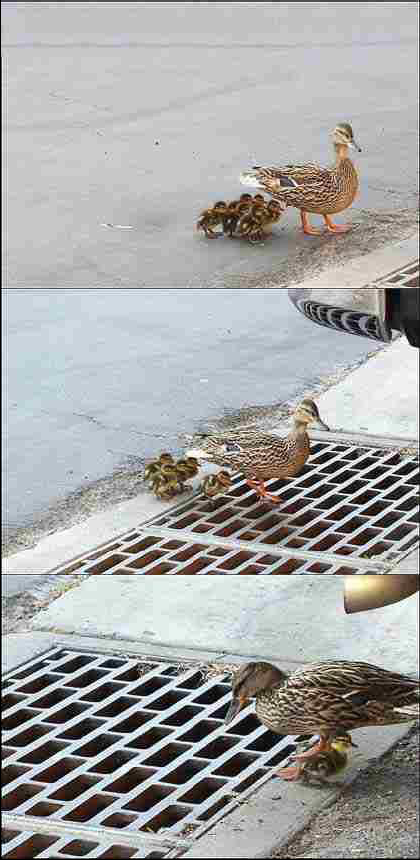 ΕΥΧΑΡΙΣΤΩ
30